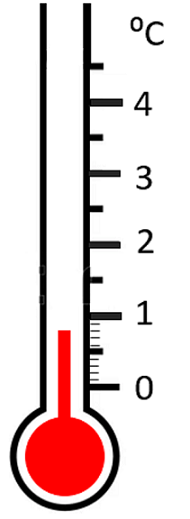 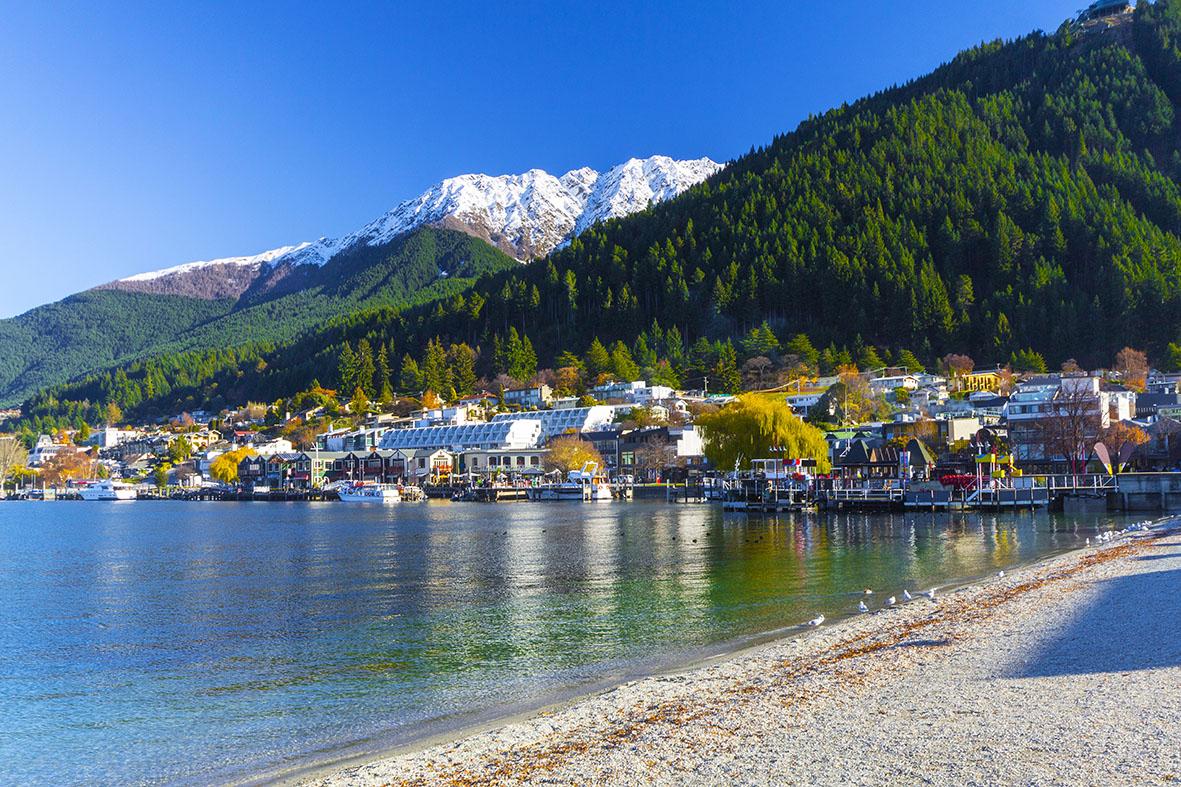 Queenstown
If the temperature increases by 3 degrees, what will the temperature be then?
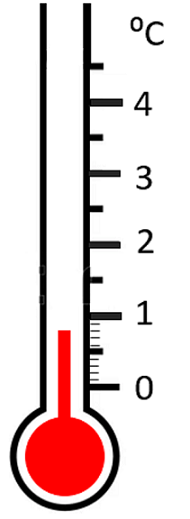 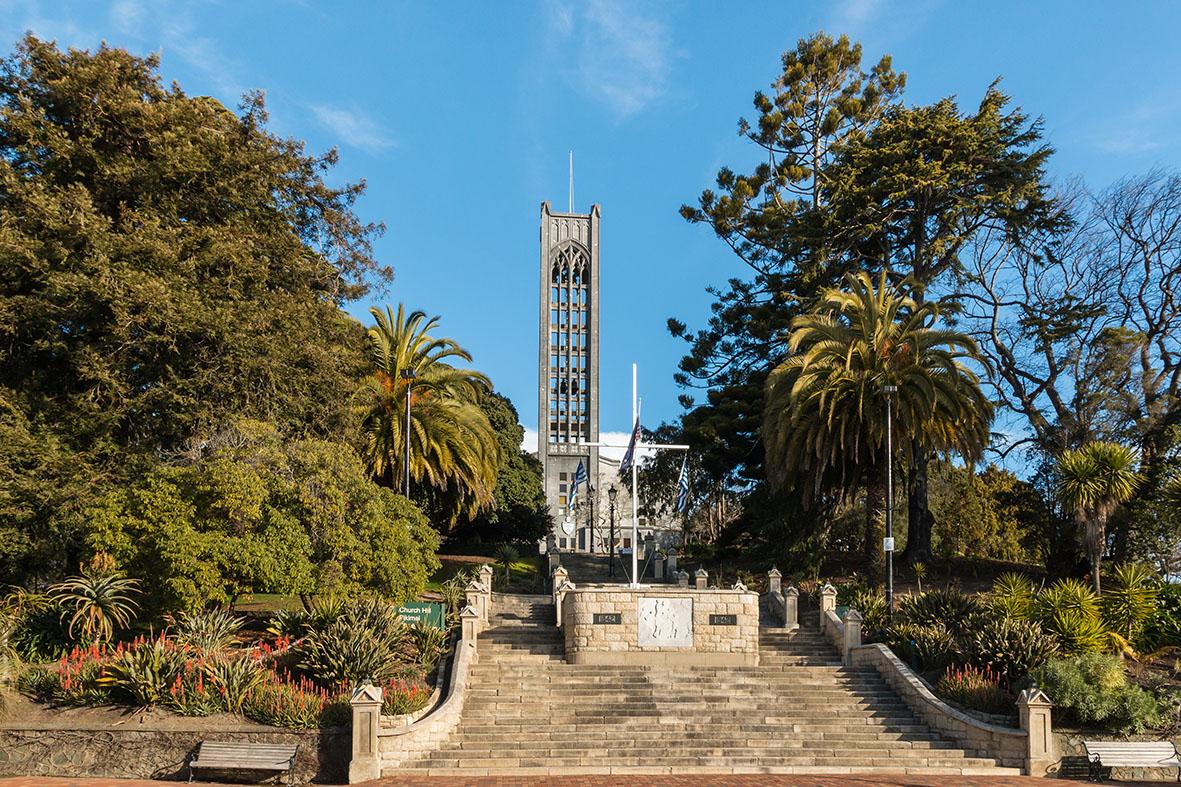 Nelson
If the temperature increases by 2.7 degrees, what will the temperature be then?
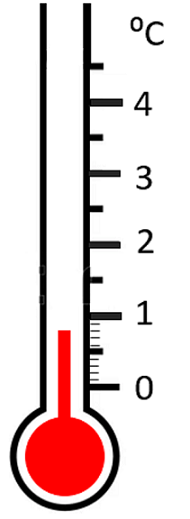 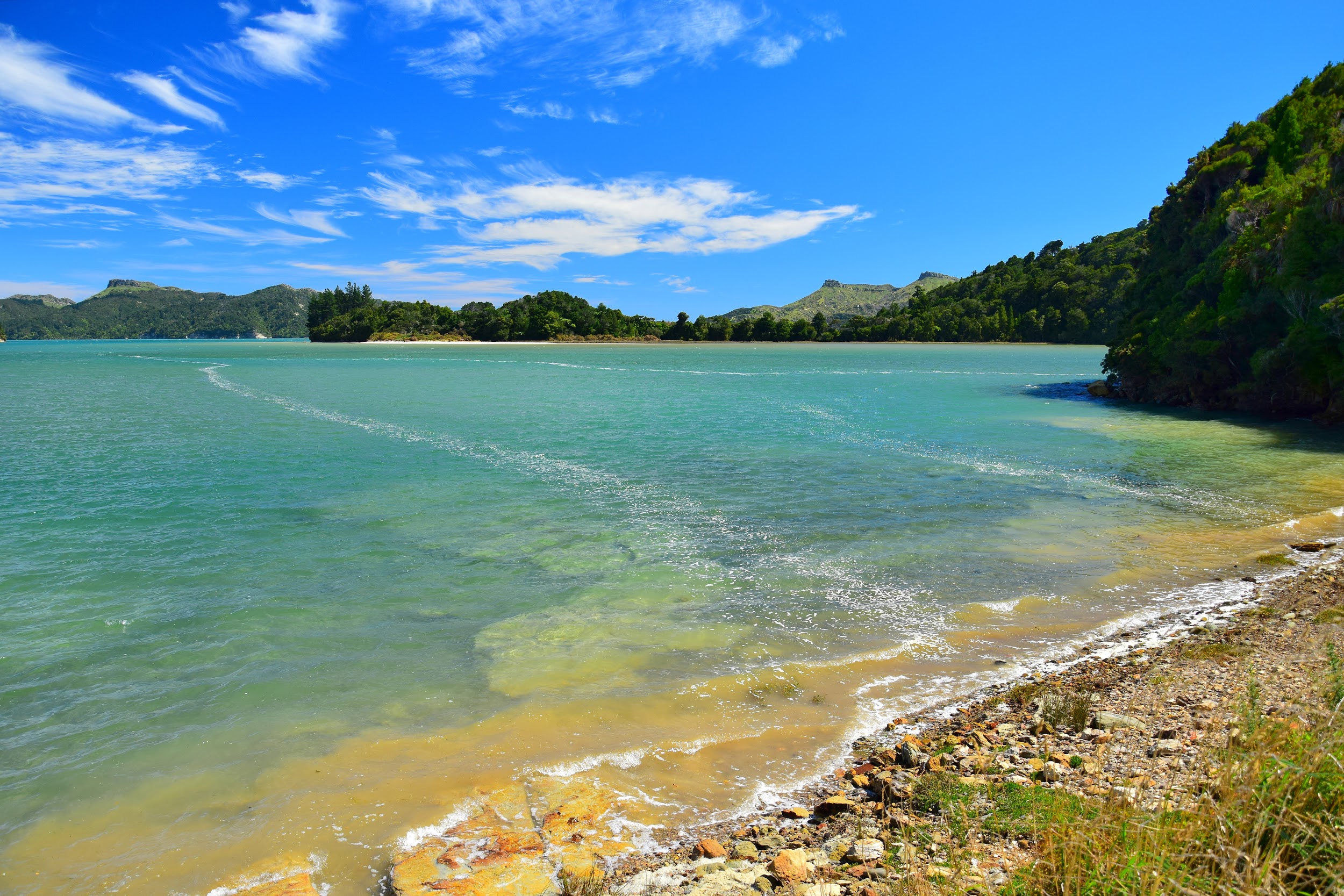 Whanganui
If the temperature increases by 1.5 degrees, what will the temperature be then?